Городское профессиональное методическое сообщество педагогических работников 
русского языка и литературы
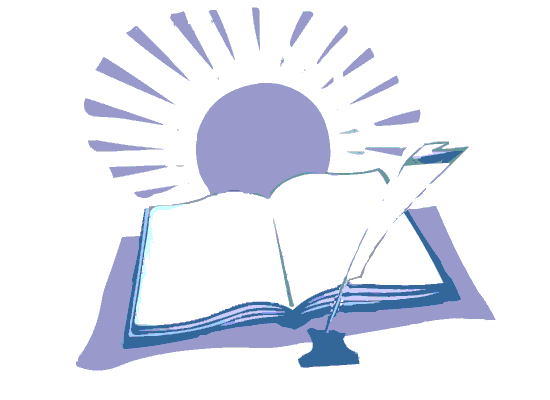 Юрга, январь 2018 года
Итоги ОГЭ (ДТ)
Итоги ОГЭ (ДТ)
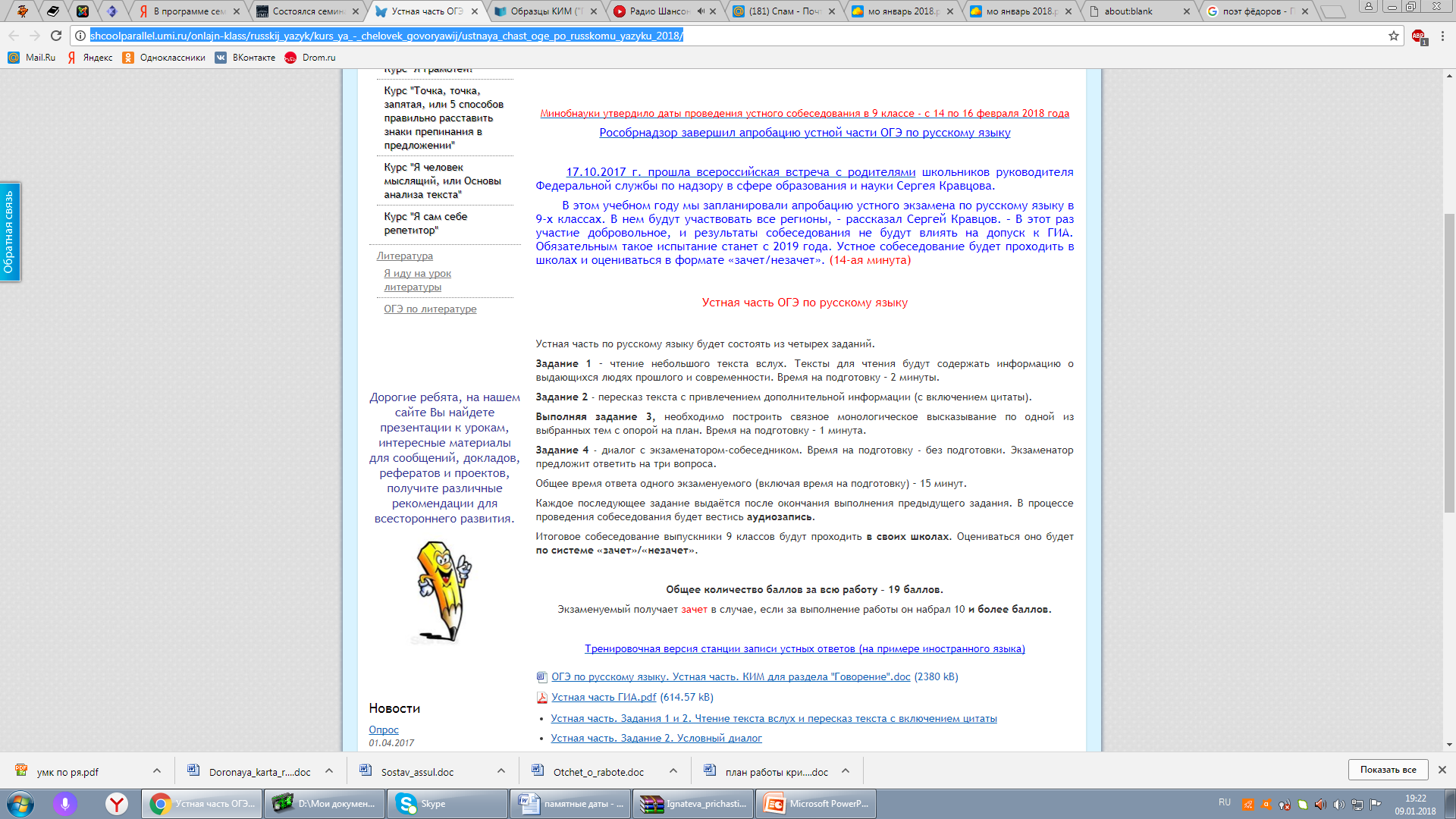 Общее количество баллов за всю работу – 19 баллов.
Экзаменуемый получает зачёт в случае, если за выполнение работы он набрал 10 и более баллов
План работы на третью четверть 2017-2018 учебного года
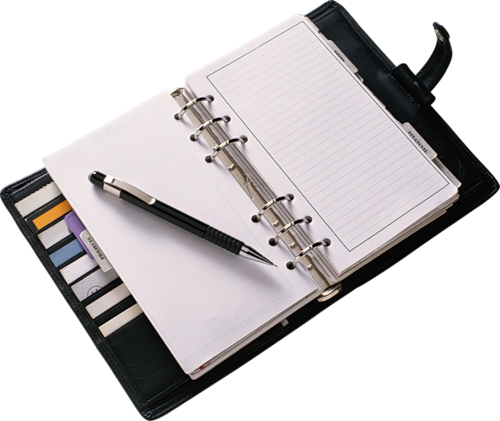 План работы на третью четверть 2017-2018 учебного года
10 января 2018 года - 135 лет со дня рождения 
А. Н. Толстого, русского писателя (1883–1945); 

17 января 2018 года - День творчества 
и вдохновения; 

25 января 2018 года - 80  лет со дня рождения 
В. С. Высоцкого, русского актёра, певца, композитора (1938–1980); 

27 января 2018 года - День воинской славы России: День снятия блокады Ленинграда (1944 г.)
План работы на третью четверть 2017-2018 учебного года
3 февраля 2018 года - День борьбы с ненормативной лексикой; 
4 февраля 2018 года - 145 лет со дня рождения 
М. М. Пришвина, русского писателя (1873–1954); 
9 февраля 2018 года - 235 лет со дня рождения 
В. А. Жуковского, русского поэта (1783–1852); 
21 февраля 2018 года - Международный день родного языка (провозглашён Генеральной конференцией ЮНЕСКО 17 ноября 1999 года, отмечается каждый год с февраля 2000 года с целью содействия языковому и культурному разнообразию); 
23 февраля 2018 года - 100 лет со дня рождения 
В. Д. Фёдорова, русского поэта (1918–1984)
План работы на третью четверть 2017-2018 учебного года
7 марта 2018 года - 90 лет со дня рождения 
В. А. Чивилихина, русского писателя (1928–1984); 
13 марта 2018 года - 105 лет со дня рождения 
С. В. Михалкова, русского поэта, баснописца, переводчика и драматурга (1913–2009); 
21 марта 2018 года - Всемирный день поэзии;
С 24 по 31 марта 2018 года - Неделя детской 
и юношеской книги; 
27 марта 2018 года - Международный день театра; 
28 марта 2018 года - 150 лет со дня рождения 
Максима Горького (А. М. Пешкова), русского писателя (1868–1936)
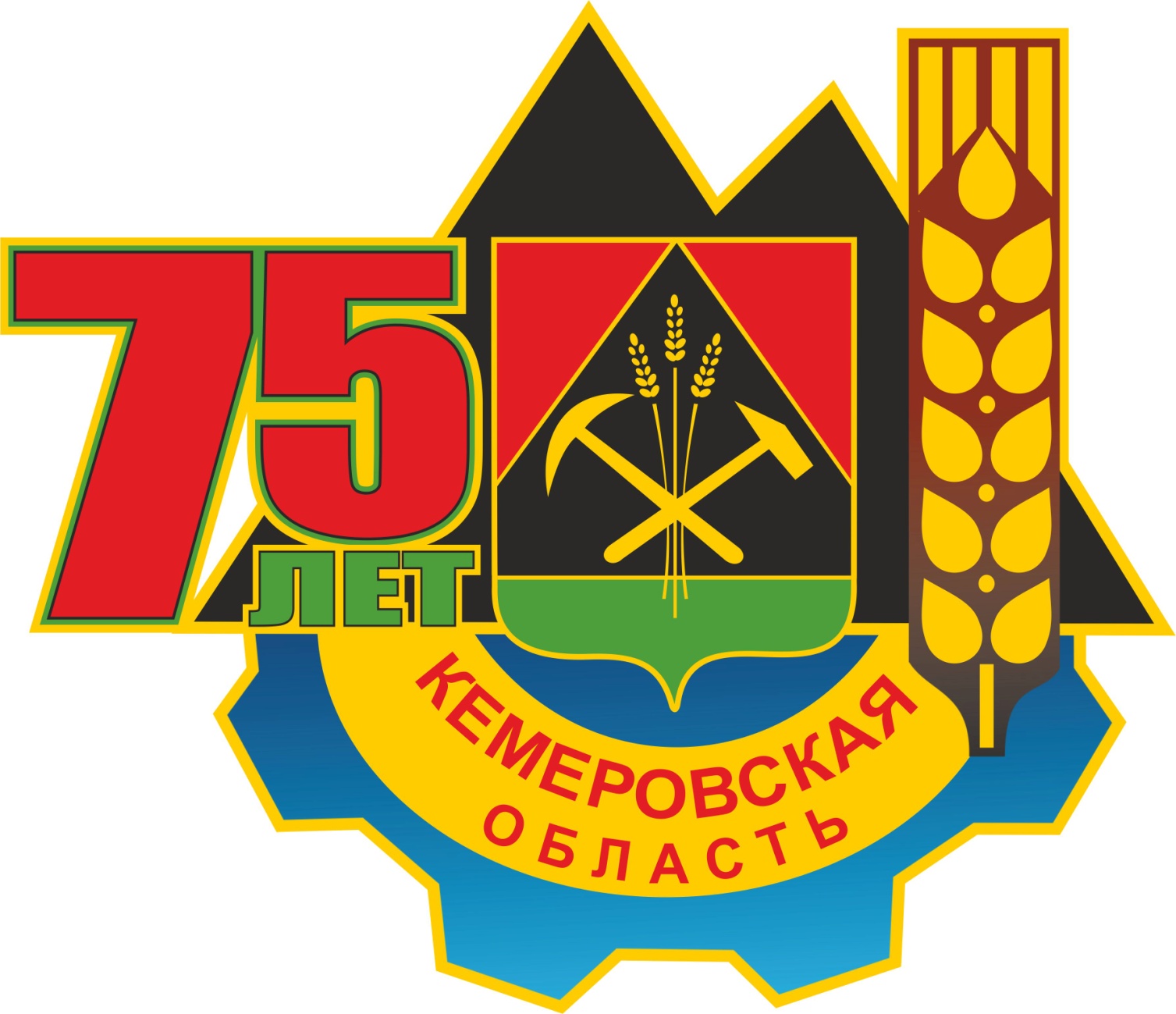 2018 год – год В. Д. Фёдорова 
в Кузбассе
Василий Дмитриевич Фёдоров родился 
23 февраля 1918 года 
в селе Усть-Искитимское Кузнецкого уезда 
Томской губернии 
в многодетной семье 
рабочего-каменщика. 
Детство и юность поэта прошли 
в деревне Марьевка 
Яйского района 
Кемеровской области
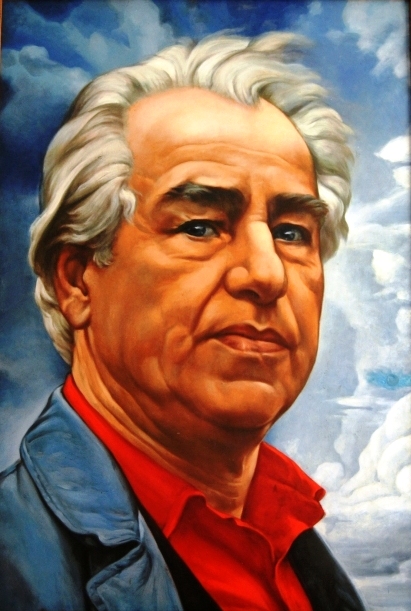 2018 год – год В. Д. Фёдорова 
в Кузбассе 
(100 лет со дня рождения);

В России – год театра; 
год российского балета; 
год единства России;
 год активности и волонтёрства; 
год А. С. Солженицына 
(100 лет со дня рождения)